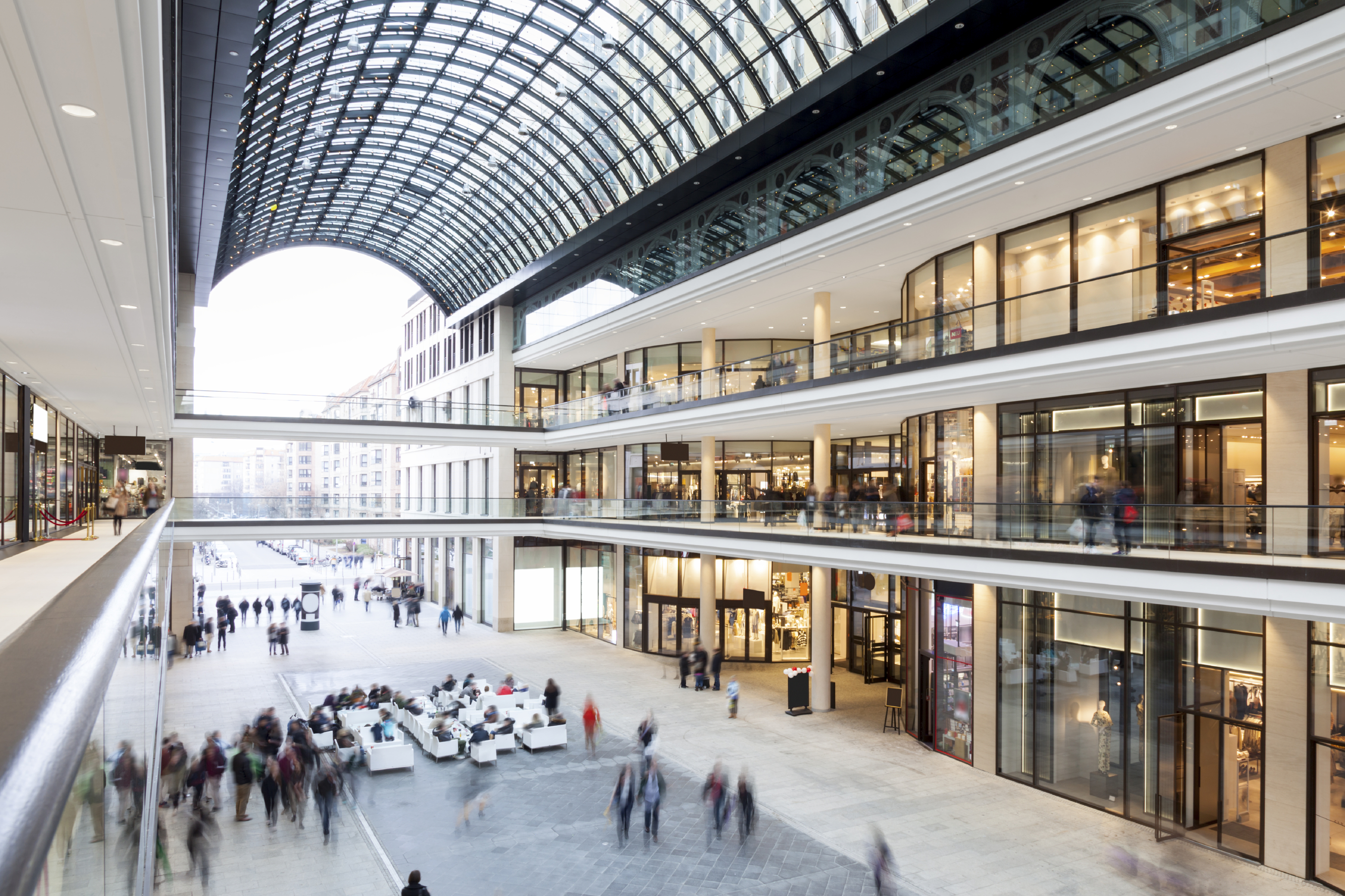 Hyperconvergence
Janos Strausz,
June 23th 2016
[Speaker Notes: Notes Duarte: Look for more branch or retail intro background]
Applications Drive Architecture Diversity
Freestanding
infrastructure
Integrated Infrastructure
Hyperconverged
Scale Out
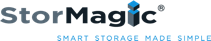 Mainstream Business Applications
OLTP, ERP, Database, Collaboration
Lighter, Virtual Only
VDI
Branch/Remote
Big Data
Industrial Grid
Test/Dev
 DevOps Cloud
EDA
Virtualized Applications
Desktop Virtualization
Production Cloud
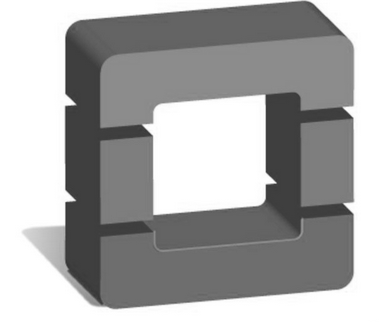 APPS
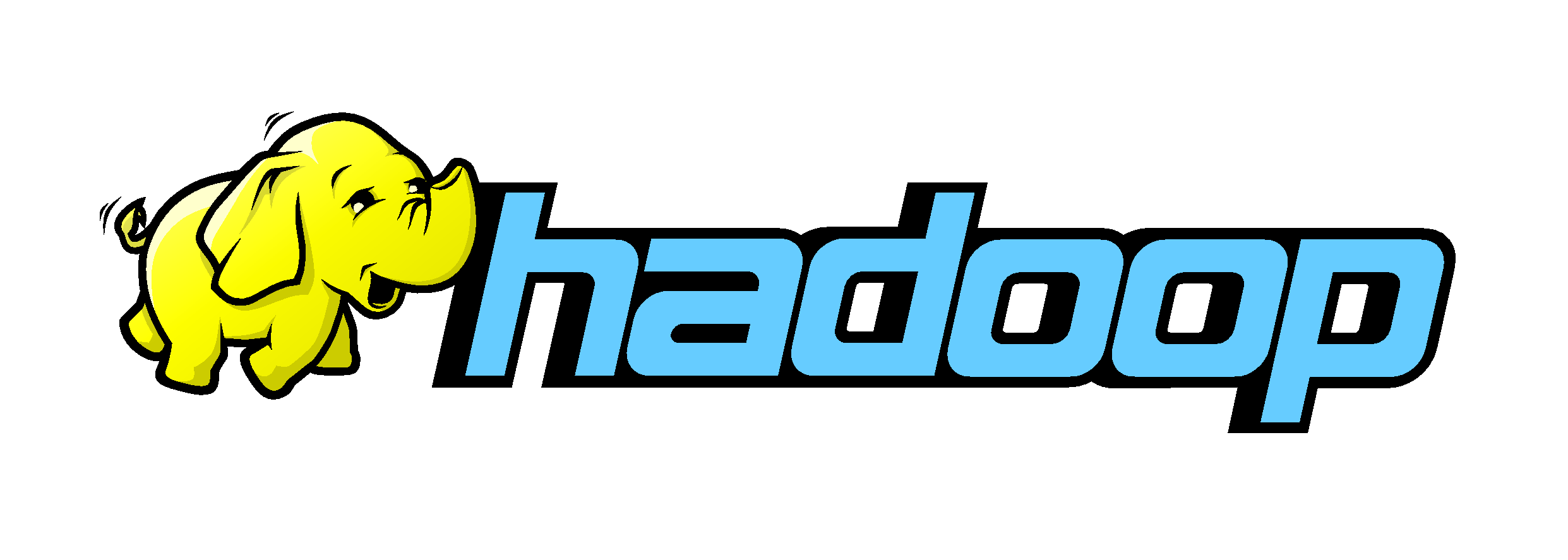 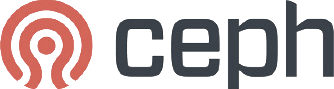 Attributes
Infrastructure
Pre-Engineered with App Sizing
Platform Level Automation
Flexible Resource Ratios
Bare Metal 
Disk-optimized Rack Mount Servers
Appliance Model
Fixed Resource ratios
Storage Virtualization
A La Carte Design
Servers, Networking, SAN
[Speaker Notes: Andy Butler:  the vast majority of IT will still need to operate on the first two modes, even though the two on the right are sexy and growing fast.  TB: need to find some data to show the mix here 80% left 20% right

VO:  You will need some or all of these infrastructure architectures

- On the left we have centralized storage, on the right the applications utilize or virtualize local server storage

Jeremy:  divide workloads into multi-purpose vs. engineered such as exalogic

There is a cost/labor trade off as you move from a la acarte to converged to hypercoverged.]
Market Shifting Towards Server-Based Ecosystem
$45,000
$40,000
$35,000
$30,000
Hyper
Converged
Infrastructure
$25,000
$20,000
Traditional
Network
Storage
$15,000
$10,000
$5,000
$0
2012    2013    2014    2015   2016   2017   2018   2019   2020  2021   2022   2023   2024   2025   2026   2027
~$1B
~$15B
Source: Wikibon Server SAN Research 2014
[Speaker Notes: Redo chart, change colors, make chart bigger]
What Is Hyperconvergence?
SERVERS
Traditional Approach
••••••••••••
On-Demand
Agile
Efficient
Simple
APP
APP
APP
APP
+
+
SERVER VIRTUALIZATION
+
•••••••••••••••
CPU
CPU
CPU
CPU
CPU
CPU
+
MEM
MEM
MEM
MEM
MEM
MEM
Hyperconvergence
On-Demand
Agile
Efficient
Simple
Scalable
Enterprise Ready
Cost Effective
+
+
•••••••
APP
APP
APP
APP
APP
+
1-3yr Planned
Large Footprint
Inefficient
Complex
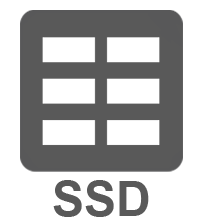 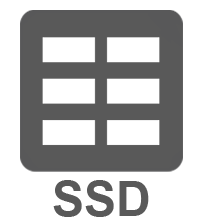 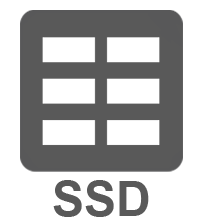 +
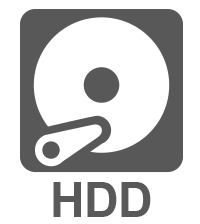 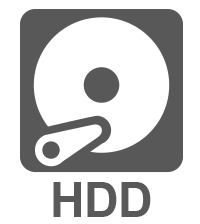 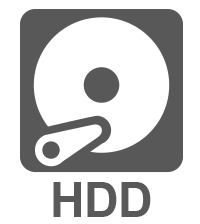 STORAGE
–
APP
+
–
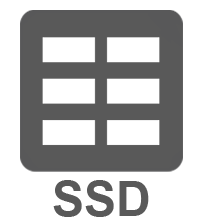 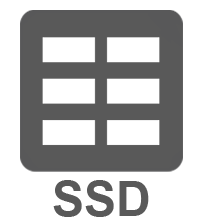 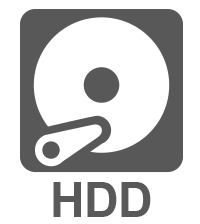 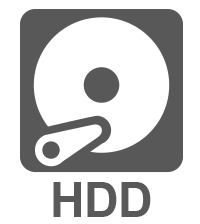 +
HYPERCONVERGENCE
–
+
•••••••
–
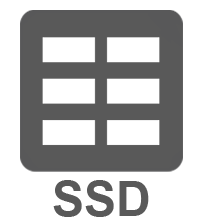 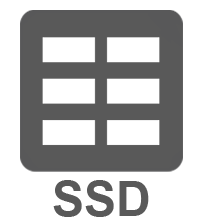 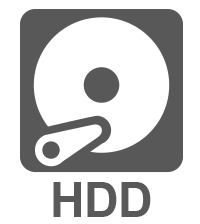 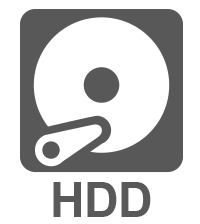 All Flash Storage
Traditional NAS
Hybrid Storage
NO LEGACY STORAGE CONTRUCTS
Vendor E
Vendor N
Vendor P
[Speaker Notes: Adjust colors]
Software Modules inside a Server
VM
VM
VM
VM
VM
VM
VM
VM
VM
VM
VM
VM
VM
VM
VM
VM
VM
VM
VM
VM
CONTROLLER
VM
CONTROLLER
VM
CONTROLLER
VM
CONTROLLER
VM
CONTROLLER
VM
HYPERVISOR
HYPERVISOR/
HYPERVISOR/
HYPERVISOR
HYPERVISOR
HYPERCONVERGED DATA PLATFORM
HYPERCONVERGED DATA PLATFORM
HYPERCONVERGED DATA PLATFORM
HYPERCONVERGED DATA PLATFORM
HYPERVISOR
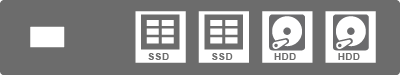 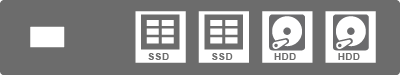 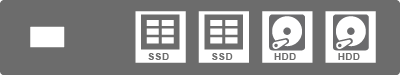 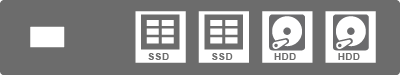 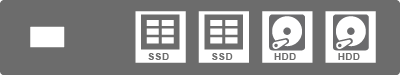 CONTROLLER
VM
IOVisor
VAAI
DATASTORE/VOLUME
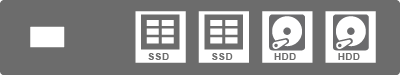 HDD
SDD
HDD
SDD
Controller VM has
Direct access to drives
VAAI Plugin offloads snapshots and clone operations
IOVisor Module Presents NFS to ESX and Stripes IO
2-5X Data Reduction without impacting performance
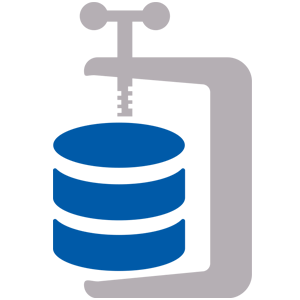 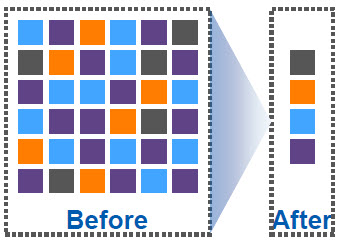 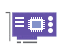 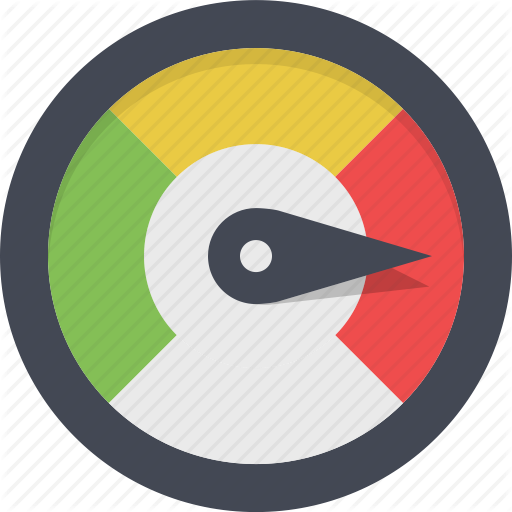 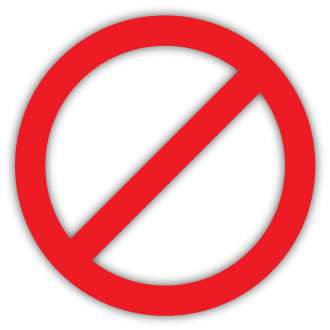 Inline Deduplication20-30% space savings
Inline Compression30–50% Space Savings
No Special Hardware
No Performance Impact
Common Use Cases
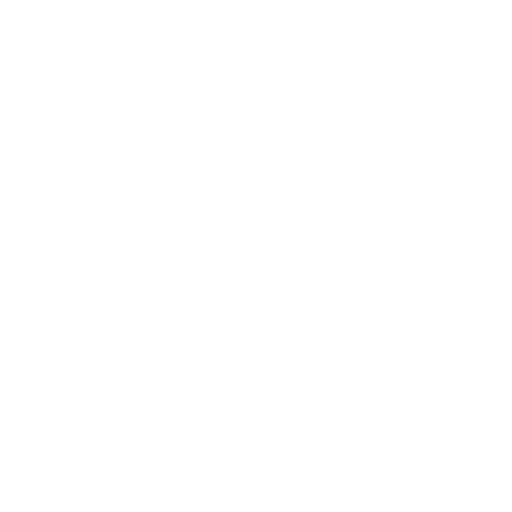 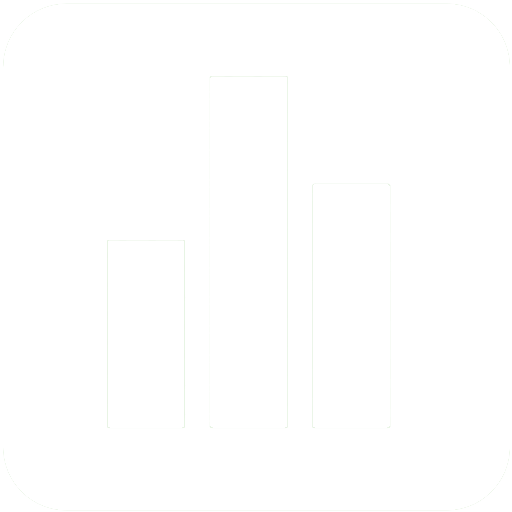 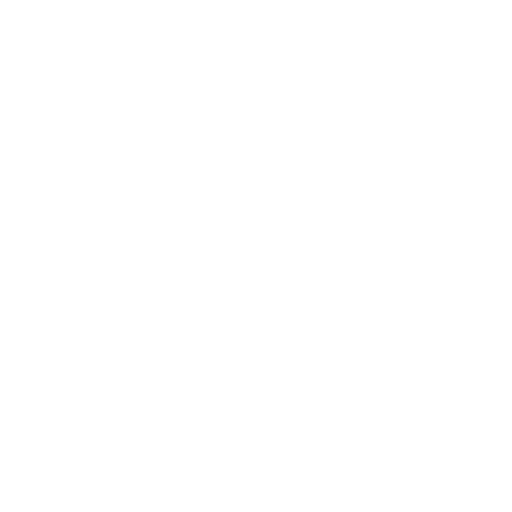 VIRTUAL DESKTOP INFRASTRUCTURE
SERVER VIRTUALIZATION
TEST & DEVELOPMENT
Low upfront costs
Consistent performance
Predictable scaling
Reduce operational complexity
Adaptive Scaling 
Always-on resiliency
Agile provisioning 
Frequent iterations
Instant cloning and snapshots
Thank You.